Automatic Equivalence Checking of UF+IA Programs
Nuno Lopes and José Monteiro
Why Equivalence Checking?
Algorithm recognition
Regression checking
Manual optimization checking
Compiler optimization verification
Information flow (non-interference) proofs
Automatic Equivalence Checking of UF+IA Programs
Example:Are these programs equivalent?
i := 0
while i < n do
k := f(k, i)
i := i + 1
i := n
while i ≥ 1 do
k := f(k, n - i)
i := i - 1

if n ≤ 0 then
i := 0
else
i := n
Automatic Equivalence Checking of UF+IA Programs
Example:Sequential composition is no solution
assume v = vi := 0
while i < n do
k := f(k, i)
i := i + 1

i := n
while i ≥ 1 do
k := f(k, n - i)
i := i - 1
if n ≤ 0 then
i := 0
else
i := n
assert v = v
Automatic Equivalence Checking of UF+IA Programs
Outline
Program equivalence
Example
Algorithm
Application to compiler optimizations
Evaluation: CORK
Automatic Equivalence Checking of UF+IA Programs
Program equivalence
Functional equivalence: non-deterministic behavior is not supported
Partial equivalence: check only terminating paths
Automatic Equivalence Checking of UF+IA Programs
Running example
i := 0
while i < n do
k := f(k, i)
i := i + 1
i := n
while i ≥ 1 do
k := f(k, n - i)
i := i - 1

if n ≤ 0 then
i := 0
else
i := n
Automatic Equivalence Checking of UF+IA Programs
Running example:1) Sequential composition
assume v = vi := 0
while i < n do
k := f(k, i)
i := i + 1

i := n
while i ≥ 1 do
k := f(k, n - i)
i := i - 1
if n ≤ 0 then
i := 0
else
i := n
assert v = v
Automatic Equivalence Checking of UF+IA Programs
Running example:2) Eliminate UFs
assume v = vi := 0
while i < n do
k := a·k + b·i + c
i := i + 1

(…)
assert v = v
f(k, i)
Automatic Equivalence Checking of UF+IA Programs
Running example:3) Eliminate Loops
assume v = vi := 0
while i < n do
k := a·k + b·i + c
i := i + 1


(…)
assert v = v
assume v = vi := 0
if i < n then
assume Ri(j-1) < n ∧ Ri(j) ≥ n
k := Rk(j)
i := Ri(j)

(…)
assert v = v
Ri(j) = Ri(j-1) + 1
Ri(0) = 0
Rk(j) = a × Rk(j-1) + b × Ri(j-1) + c
Rk(0) = k0
Automatic Equivalence Checking of UF+IA Programs
Running example:3) Eliminate Loops
assume v = vi := 0
if i < n then
assume Ri(j-1) < n ∧ Ri(j) ≥ n
k := Rk(j)
i := Ri(j)

i := n
if i ≥ 1 then
assume Vi(j-1) ≥ 1 ∧ Vi(j) < 1
k := Vk(j)
i := Vi(j)
if n ≤ 0 then
i := 0
else
i := n
assert v = v
Automatic Equivalence Checking of UF+IA Programs
Outline
Program equivalence
Example
Algorithm
Application to compiler optimizations
Evaluation: CORK
Automatic Equivalence Checking of UF+IA Programs
Algorithm
Sequential composition
Replace UFs with polynomials
Replace loops with recurrences
Prove safety of resulting program
Automatic Equivalence Checking of UF+IA Programs
Algorithm:1) Sequential Composition
assume v = v
P1(v)
P2(v)

assert v = v
Automatic Equivalence Checking of UF+IA Programs
Algorithm:Function u
u(f, i) is equal to the maximum number of applications of f with distinct values in the ith parameter in all paths minus one
if i < n then
k := f(y, 3)
else
k := f(z, 3)

if f(x, 3) < 0 ∧ k < 0 then
…
u(f, 1) = 1
u(f, 2) = 0
Automatic Equivalence Checking of UF+IA Programs
Algorithm:Polynomial Interpolation
Automatic Equivalence Checking of UF+IA Programs
Algorithm:2) UF -> Polynomial
UFs are rewritten to polynomials over its inputs
Automatic Equivalence Checking of UF+IA Programs
Algorithm:3) Loops -> Recurrences
if b then
assume σn-1(b) ∧ σn(¬b)  
vi := σn(vi)
else
assume n = 0
while b do
c
→
Automatic Equivalence Checking of UF+IA Programs
Algorithm:4) Prove safety of resulting program
Resulting program is correct iff the 2 programs are partially equivalent
Standard model checkers or VC gen + constraint solving can now prove correctness
Automatic Equivalence Checking of UF+IA Programs
Outline
Program equivalence
Example
Algorithm
Application to compiler optimizations
Evaluation: CORK
Automatic Equivalence Checking of UF+IA Programs
Compiler Optimizations
Compiler optimization
Transformation function
Precondition
Profitability heuristic
Automatic Equivalence Checking of UF+IA Programs
Loop Unrolling
while (I + 1) < N do
S
I := I + 1
S
I := I + 1

if I < N then
S
I := I + 1
while I < N do
S
I := I + 1
⇒
Precondition:
R(S) = {I, N, c1}
W(S) = {c1}
Automatic Equivalence Checking of UF+IA Programs
Loop Unrolling:Example instantiation
while (I + 1) < N do
S
I := I + 1
S
I := I + 1

if I < N then
S
I := I + 1
while (i + 1) < n do
x := i + 2
i := i + 1
x := i + 2
i := i + 1

if i < n then
x := i + 2
i := i + 1
while I < N do
S
I := I + 1
while i < n do
x := i + 2
i := i + 1
⇒
S ≡ x := i + 2I ≡ i
N ≡ n
Automatic Equivalence Checking of UF+IA Programs
Compiler Optimizations:Our abstraction
Transformation function specified as 2 template programs
Precondition specified as read/write sets for template statements and expressions plus IA formulas
Automatic Equivalence Checking of UF+IA Programs
Transformation function to UF+IA Program
A transformation function can be written as two UF+IA programs
Template statements are converted to UFs, that read and write from/to their read/write sets
x,y := Sx(y, z), 	  Sy(y, z)
S
→
Precondition:
R(S) = {y, z}
W(S) = {x, y}
Automatic Equivalence Checking of UF+IA Programs
Outline
Program equivalence
Example
Algorithm
Application to compiler optimizations
Evaluation: CORK
Automatic Equivalence Checking of UF+IA Programs
CORK: Compiler Optimization Correctness Checker
Implemented in OCaml (~1,100 LoC)
Uses Wolfram Mathematica 8 for constraint and recurrence solving
Automatic Equivalence Checking of UF+IA Programs
CORK: Results
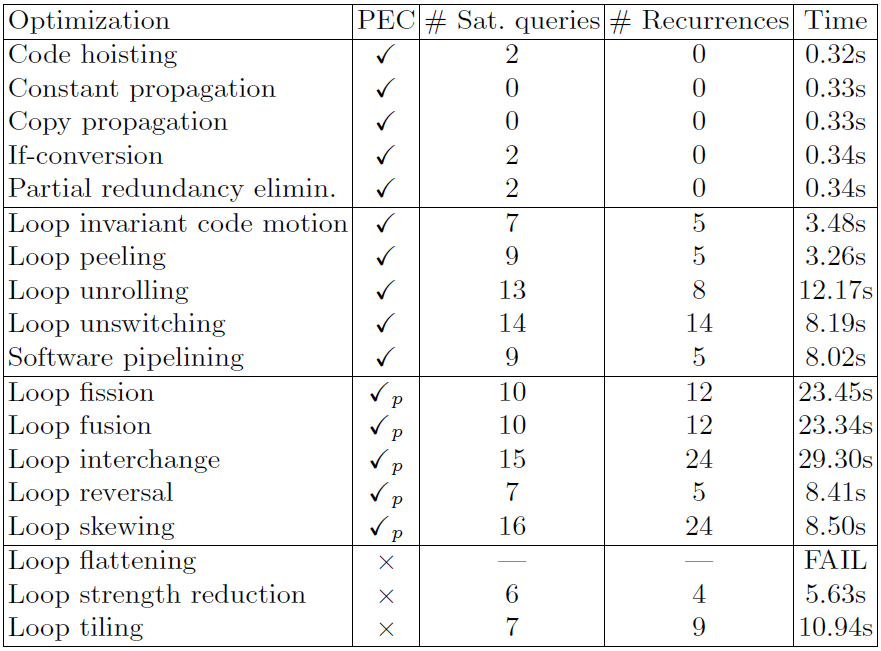 Benchmarks available from http://web.ist.utl.pt/nuno.lopes/cork/
Automatic Equivalence Checking of UF+IA Programs
Conclusion
Presented a new algorithm to prove equivalence of UF+IA programs
Presented CORK, a compiler optimization verifier, that can prove more optimizations correct than others
Automatic Equivalence Checking of UF+IA Programs
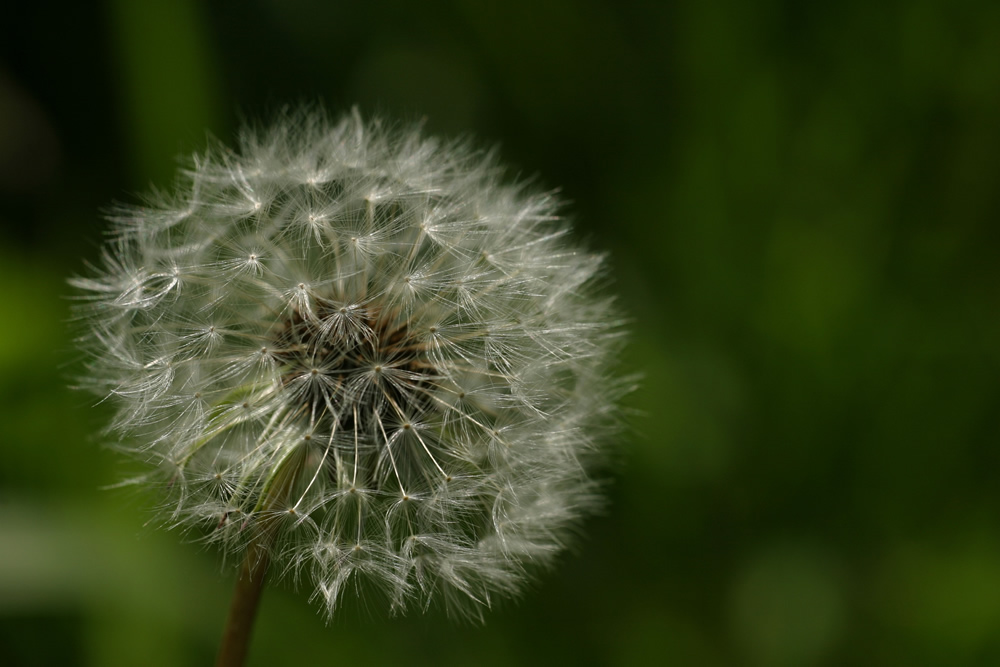 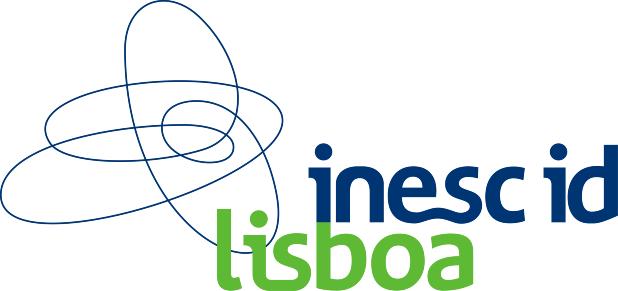 technologyfrom seed
Título da apresentação